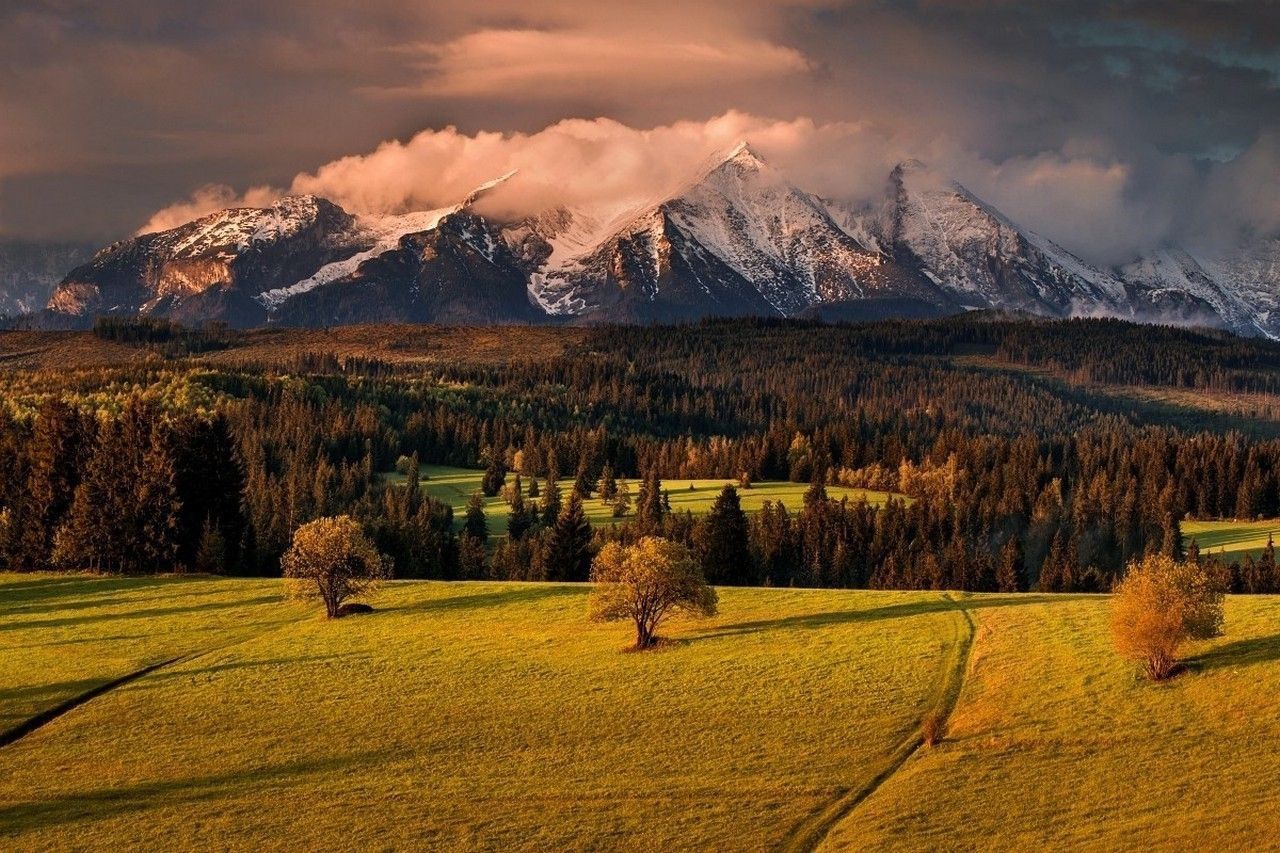 Romantizmus na Slovensku
Štúrovci
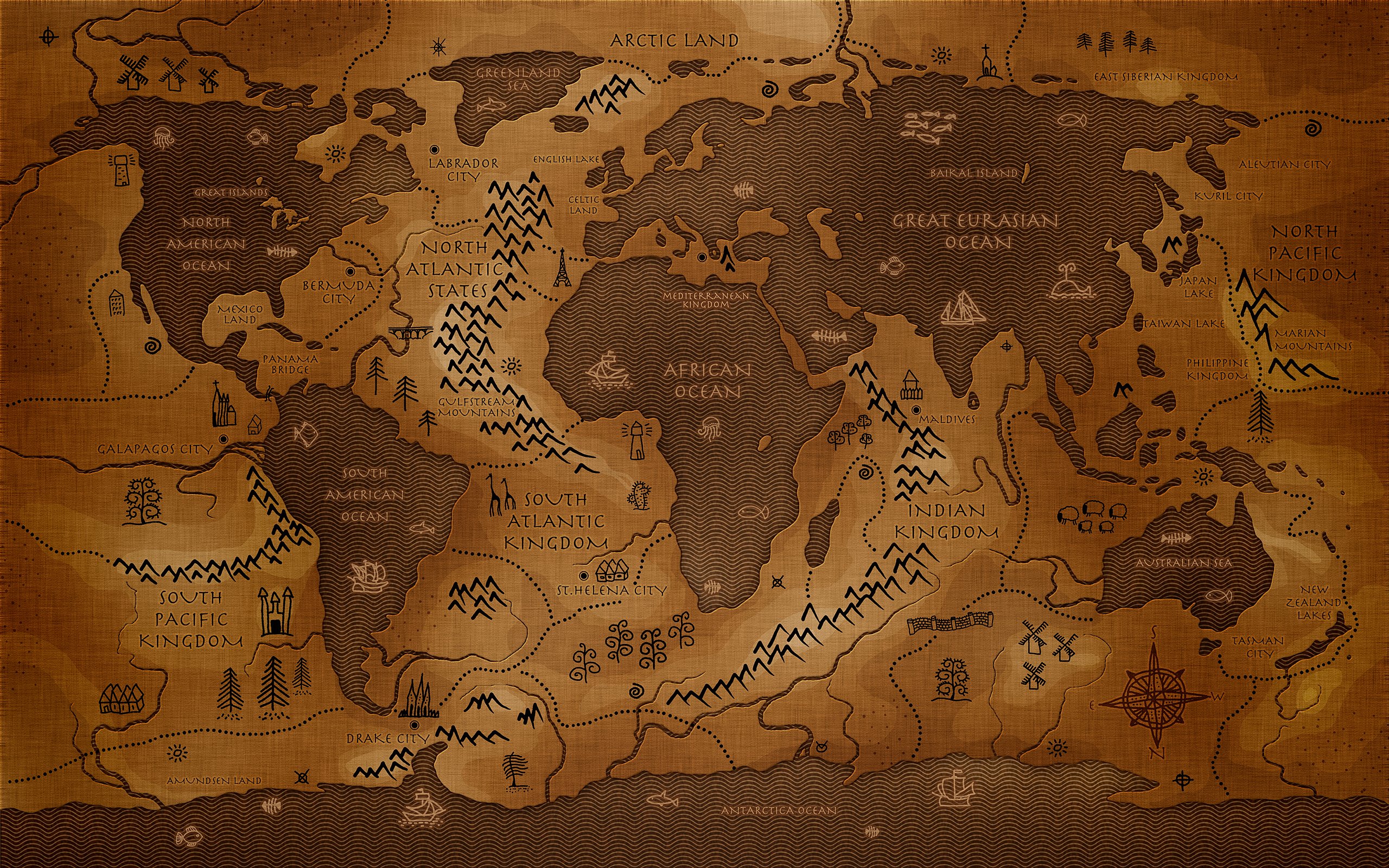 Romantizmus
Obdobie: 	2. polovica 18. storočia až 1. polovica 19. storočia 
                  (1750 – 1850)

Filozofia: snaha o zmenu spoločenskej situácie, rovnosť medzi 		         všetkými vrstvami ľudu.

Národy: 	boj za národnú slobodu, samostatnosť
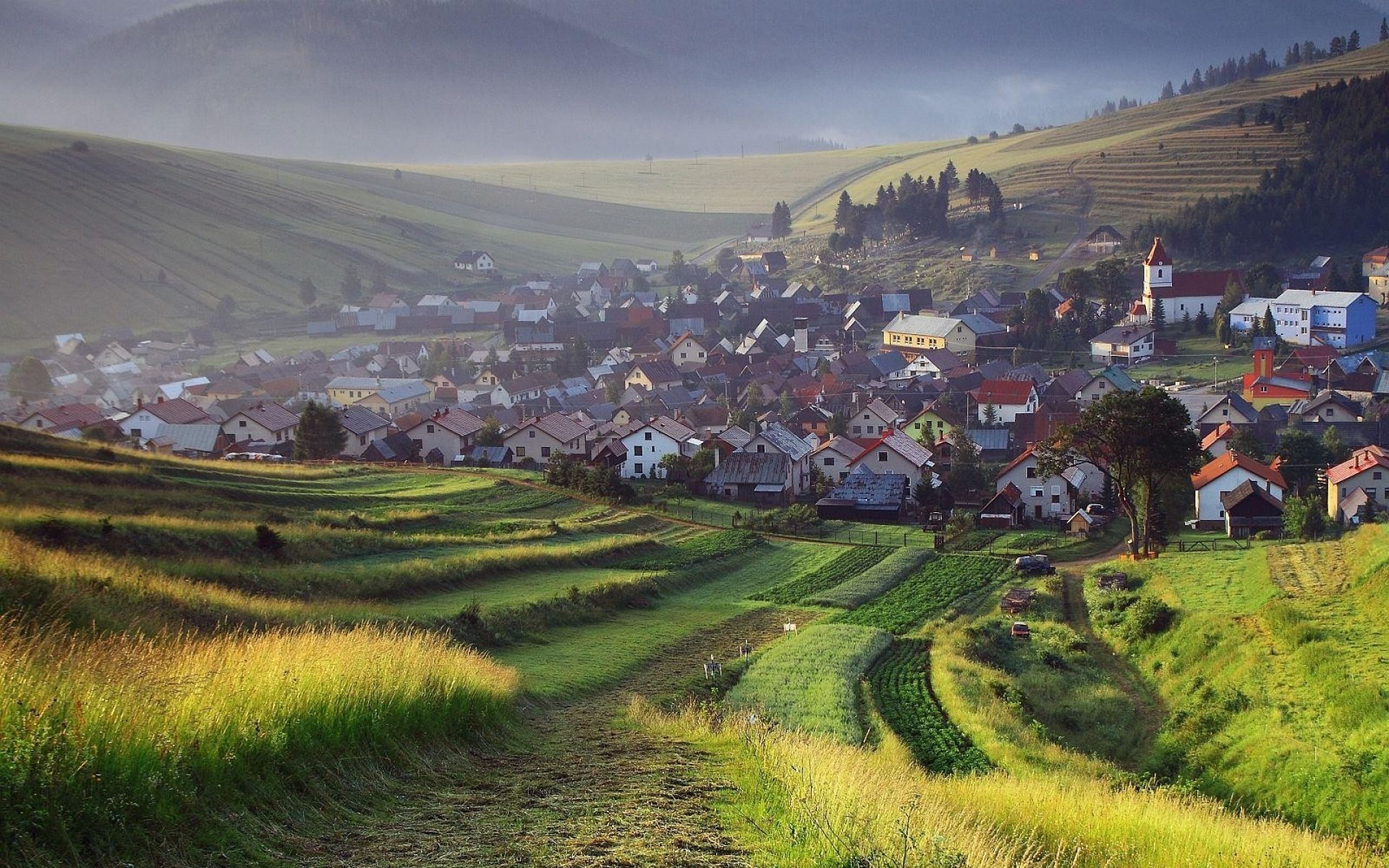 Romantizmus na Slovensku
Návrat k ľudovej tvorbe, záujem o ľudové piesne, rozprávky, ...
Umelci opisovali svoje sny, veľmi často bývali sklamaní z rozdielov medzi ich snami a skutočnosťou.
Sny sa týkali zmeny spoločenskej situácie. Očakávania ľudí neboli naplnené.
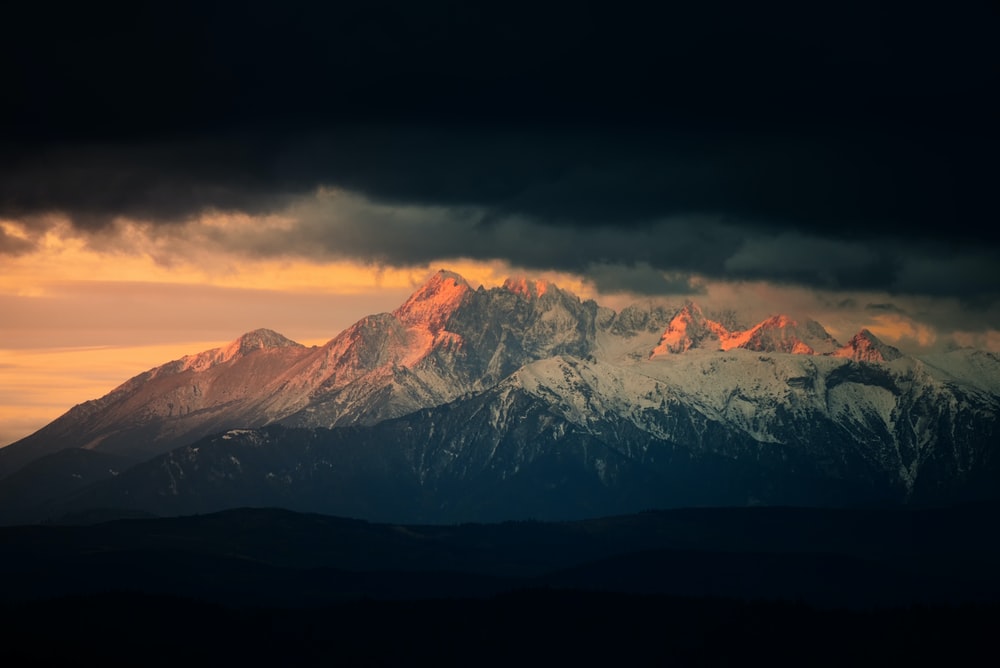 Znaky romantizmu
Čerpanie námetov z ľudovej tvorby
Sylabický veršový systém (rovnaký počet slabík vo veršoch)
V tvorbe sa využívala najmä lyrika.
Hrdina – túži po slobode, zvyčajne je nespokojný, za národné záujmy neváha obetovať aj vlastný život.
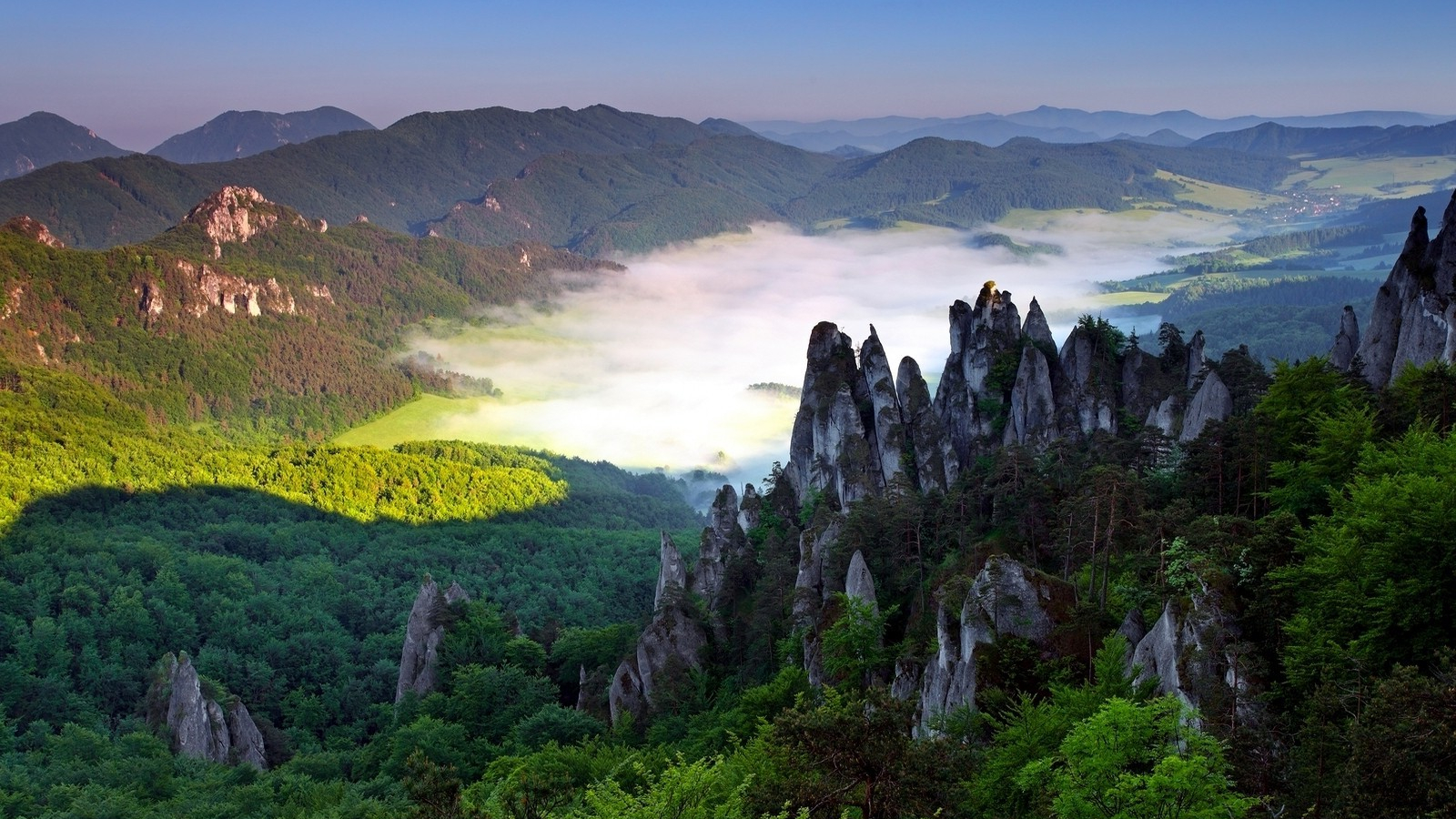 Znaky romantizmu
Témy: jánošíkovská, protiturecká tematika, národná minulosť
Používanie symbolov (Tatry = Slovensko, orol = sloboda)
Predstavitelia: štúrovci
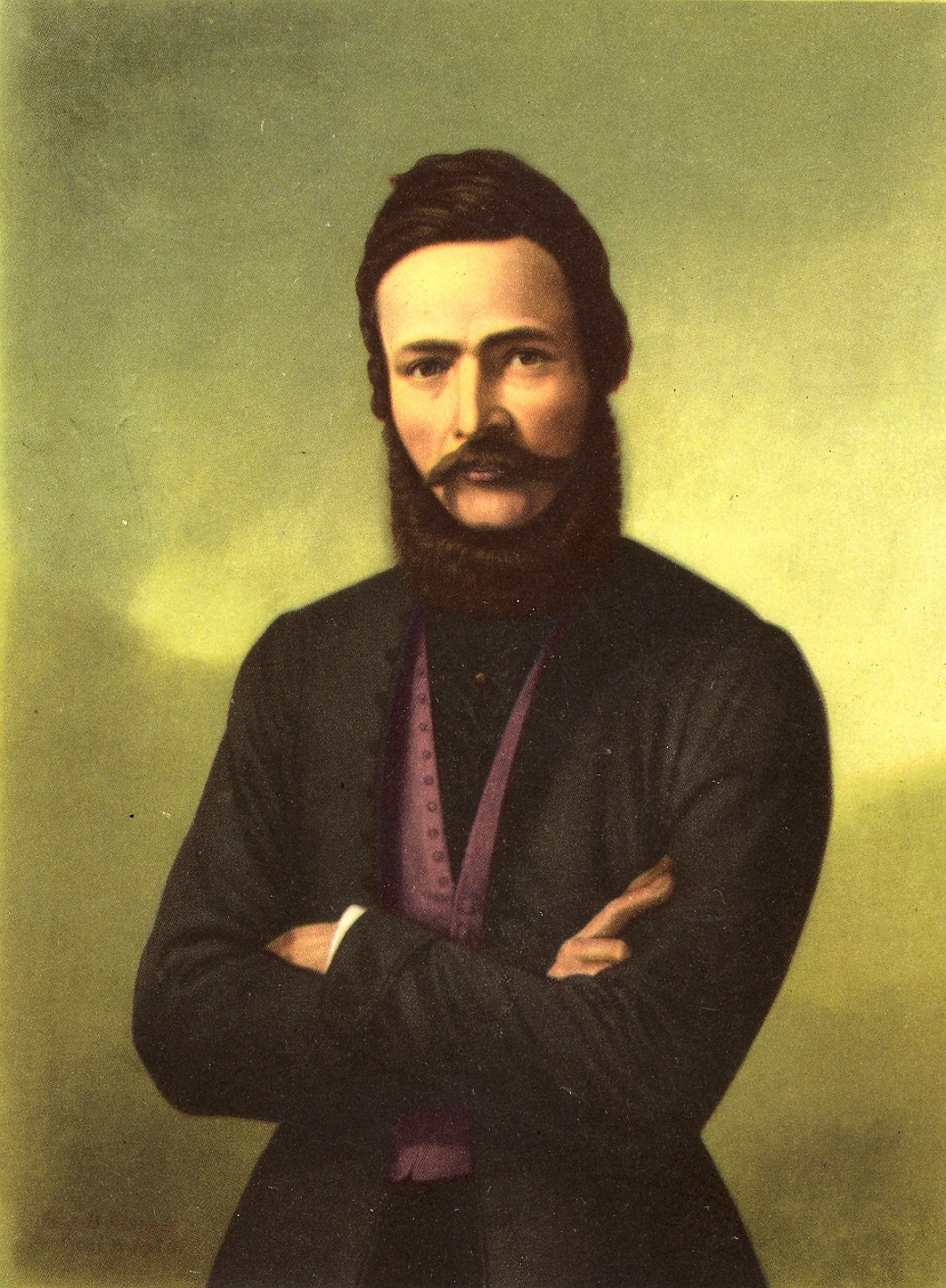 Štúrovci
Skupina autorov pomenovaná podľa Ľ. Štúra
Spoločná snaha o zlepšenie postavenia Slovákov
Najznámejší štúrovci: Janko Kráľ
			   Samo Chalupka
			   Andrej Sládkovič
			   Ján Botto
			   Janko Francisci
			   Janko Matúška
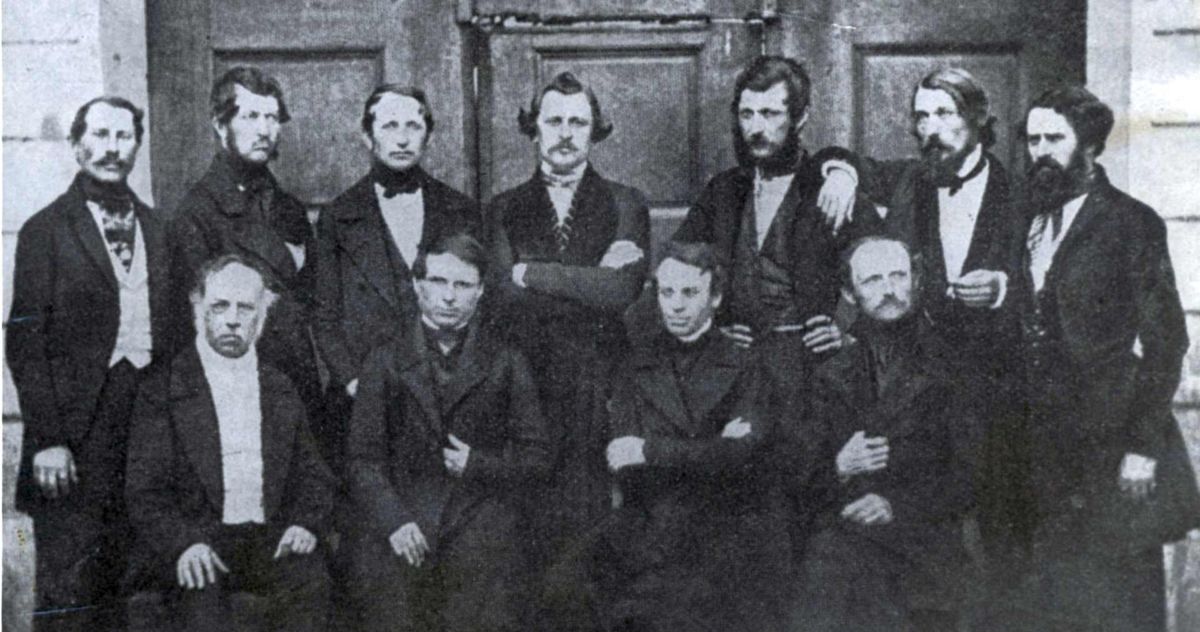 Ľudovít Štúr
Samo Chalupka
Michal Hodža
Jozef Hurban
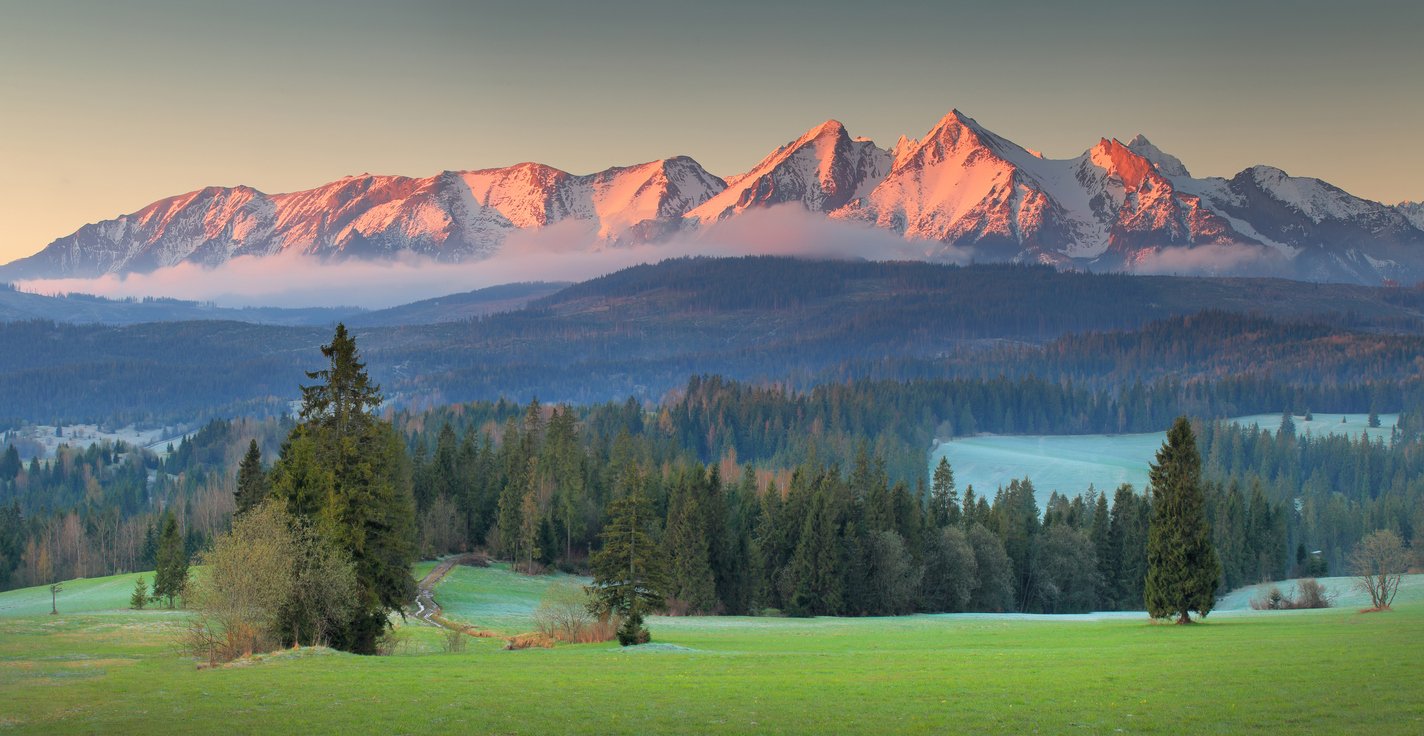 Úlohy:
1. Doplň: Romantizmus čerpal námety z ..................   .................... .
2. Ktorý veršový systém bol typický pre romantizmus?
3. Vymenuj aspoň troch najznámejších štúrovcov.
4. Charakterizuj romantizmus na Slovensku.
5. Aká bola filozofia romantizmu?